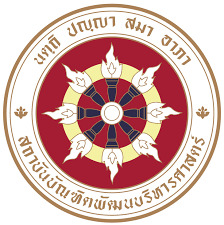 The International Joint Conference on               Hospitality & Tourism 2023
DateXX to xx, 2023
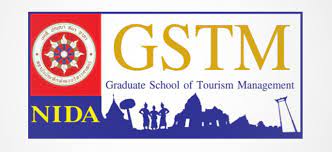 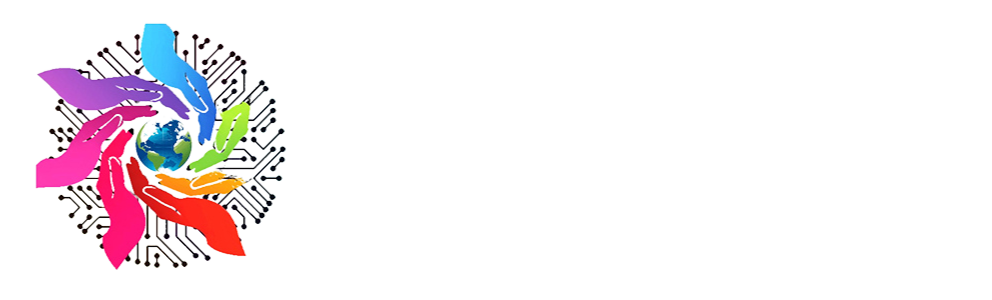 TITLERESEARCH
Author Name
Affiliation | Correspondent email
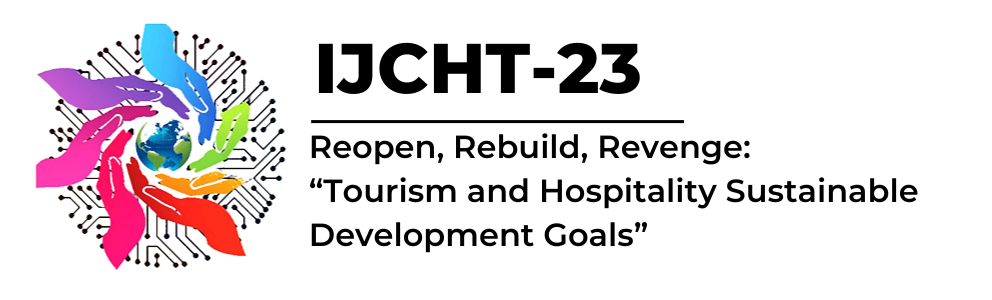 INTRODUCTION
The International Joint Conference on Hospitality & Tourism 2023
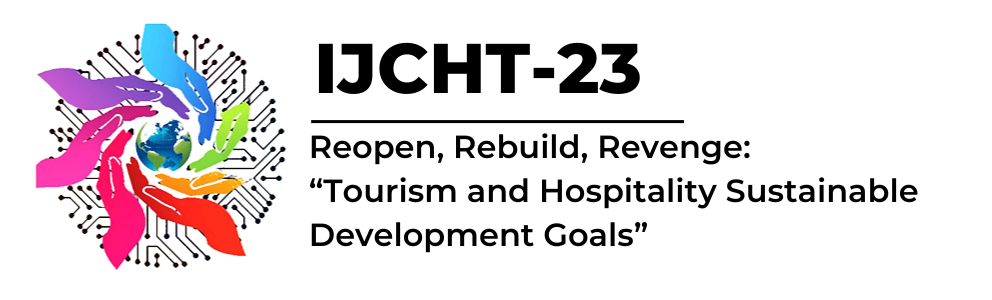 METHOD
The International Joint Conference on Hospitality & Tourism 2023
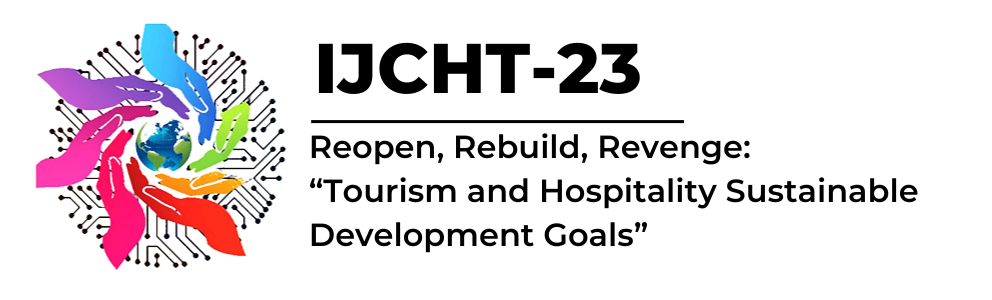 RESULT AND DISCUSSION
The International Joint Conference on Hospitality & Tourism 2023
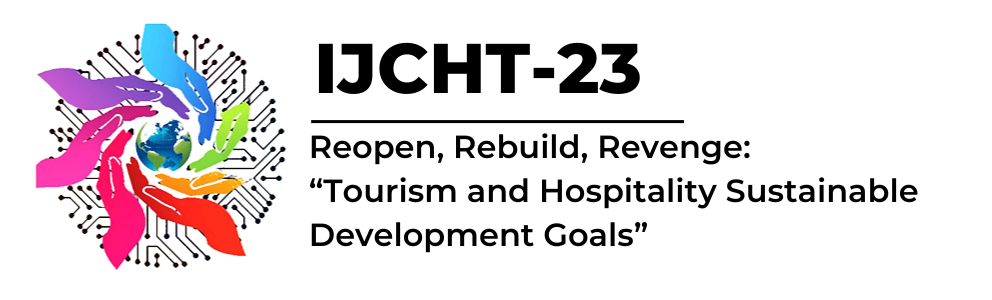 CONCLUSION
The International Joint Conference on Hospitality & Tourism 2023
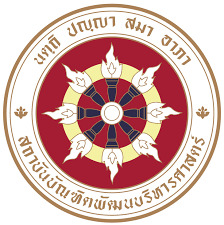 The International Joint Conference on               Hospitality & Tourism 2023
DateXX to xx, 2023
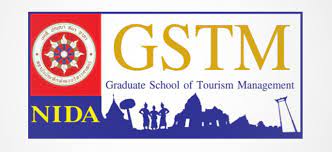 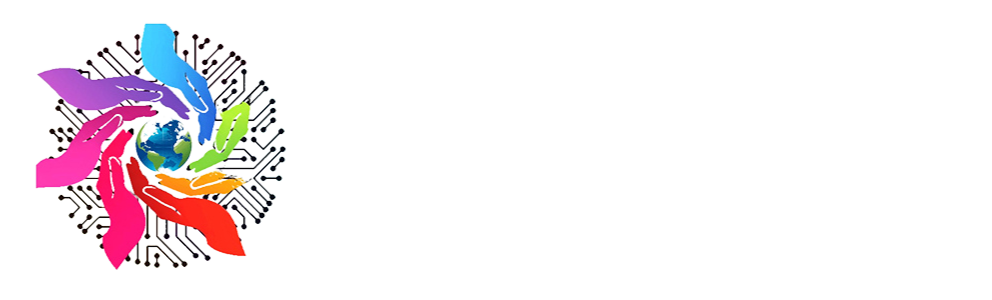 THANK YOU
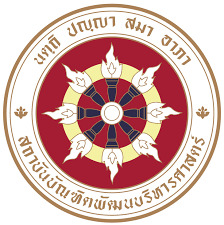 The International Joint Conference on               Hospitality & Tourism 2023
DateXX to xx, 2023
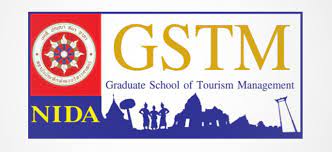 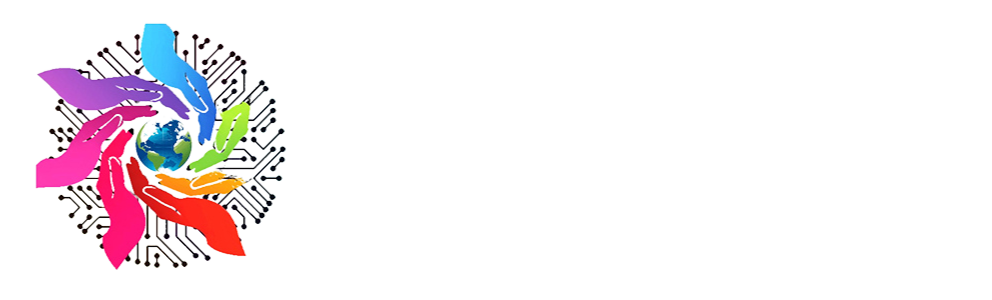 Q  A
&